Charter School Training
July 31, 2018
Charter Policies & Procedures
[Speaker Notes: Introductions and check your audience.
Pro active-establish your Policy & Procedures before there is an issue
Set expectations
Guide for day-today process]
Assurances
Statement I
Oklahoma public charter school with all statute, regulations and requirements of the United States of America, State of Oklahoma, Oklahoma State Department of Education, and your authorizing agent.

Specifically citing agreement to abide by the Oklahoma Open Meeting Act and the Oklahoma Open Records Act.
[Speaker Notes: Must be agreed upon by governing body-signed and notarized.]
Assurances
Statement 2

- Guarantee access to education and equity for all eligible students regardless of their race, ethnicity, economic status, academic ability or other factors
There is a difference
EQUITY ~ FAIRNESS
Equity is about FAIRNESS.  It’s about making sure people get access to the same opportunities.  Sometimes our differences and/or history can create barriers to participation, so we must FIRST ensure EQUITY before we can enjoy equality.
EQUALITY ~ SAMENESS
Equality is about SAMENESS, it promotes fairness and justice by giving everyone the same thing.  But it can only work IF everyone starts from the SAME place.  As shown in this example, equality only works if everyone is the same height.
[Speaker Notes: Equality-treat everyone the same
Equity gives everyone what they need to be successful.]
Assurances
Statement 3
-- Assurance of assumption of liability by the proposed charter school
-- Demonstration of support for the charter school from residents of the applicable school district which may include but is not limited to a survey of the school district residents or a petition signed by residents of the school district
[Speaker Notes: This includes students records fiduciary responsibility.]
Policy & ProcedurevsBy-Laws
[Speaker Notes: Function of Bylaws
Bylaws define the governing and operational rules of the school under which the board of directors and management must operate. They specify when the board meets, the terms of office for board members and the process in which a top administrator is hired.

Function of Policies and Procedures
Policies and procedures are set by the board and school administratorst to define the operations of the school, such as hiring and firing of employees, student discipline, suspension and expulsion protocol, athletic eligibility, etc. employee conduct and other operational matters.]
Policy & Procedure Handbook
Information to include:
Staff/Faculty & Students
Philosophy & Mission Statement
Leadership and teacher employment policies for the charter school
Hiring practices
Plans and timelines for Recruitment of Faculty/Staff
Staff Evaluations
[Speaker Notes: Living Document
therefore should have an annual review by administration & governing board]
Policy & Procedure Handbook
Additional Staff/Faculty & Students Topics
Student Admission: Plans and timelines for student recruitment and enrollment, including lottery procedure
Curriculum/Technology/Testing
Facilities: Location, Cafeteria, Library, Labs, Transportation
Yearly Calendar & Class Schedule
Parent Involvement
Policy & Procedure Handbook
Students
--Student discipline policies for the school, including those for Spec. Ed. students
--Suspension and Expulsion policy
--Internet Policy
--Cell Phone Policy
--Uniform Policy/Dress Code
--Athletic Eligibility Policy
--Attendance Policy
--Emergency Procedures
Policy & Procedure Handbook
Additional Student Topics
--Bullying & Sexual Harassment
--The plans for identifying and successfully serving students with disabilities, English language learners and student who are academically behind.
--A description of co-curricular or extracurricular programs and how they will be funded and delivered.
--- Fighting & Weapons
-- Alcohol & Drug & Tobacco
-- Student Search & Seizure
-- Academic Dishonesty
Policy & Procedure Handbook
Organizational
-- Provide an organizational chart that clearly presents the organizational structure of the charter school, including lines of authority and reporting between the governing board and  staff.
Policy & Procedure Handbook
Financial
--Specify how money is to be collected and amount of petty cash on campus.
--Budget
--Fiduciary Responsibilities
--Fundraising
--Financial Training
Who & When
The original Policy & Procedure should be approved by the Governance Board.
Any changes need to be approved by your board.
A copy should be distributed to each staff member and time allowed to review with staff yearly.
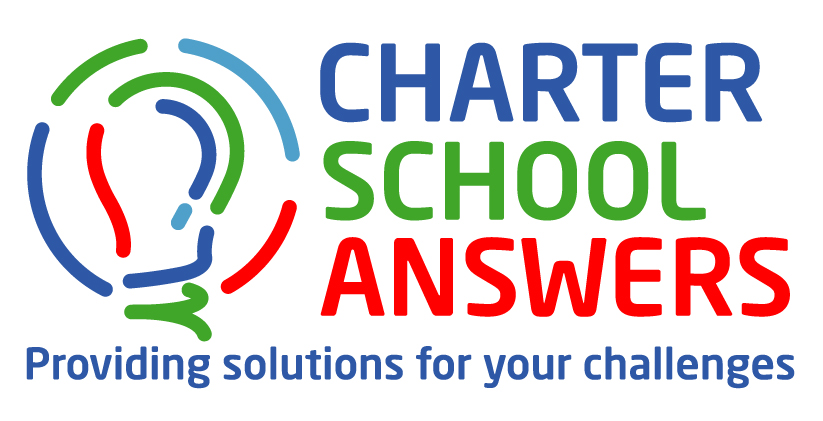 Carole Kelley
Phone:  (405) 314-2063
E-mail: carole@charterschoolanswers.school